A toborzás kihívásai az új generációk körében
Agenda
A versenyről
Az esetről
Problémák
Tanulságok
Tímár László Esettanulmány megoldó Emlékverseny
A verseny céljai:


A PE GTK tehetséggondozó programjához illeszkedően az esettanulmány módszer terjesztése és népszerűsítése a Pannon Egyetemen, melynek köszönhetően a hallgatók elméleti tudásukat a gyakorlatban is próbára tehetik
Emléket állítani a fiatalon elhunyt Dr. Tímár László egyetemi adjunktus emlékének
A gazdasági élet képviselői, a hallgatók és az oktatók közötti értékalapú kommunikációs platform megteremtése
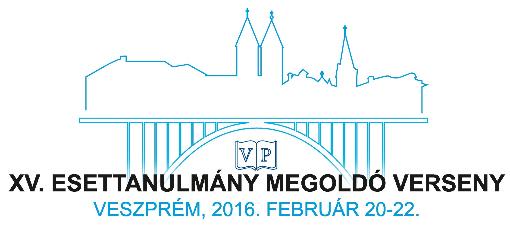 Tímár László Esettanulmány megoldó Emlékverseny
Az alkalmazott esetek:
Az esettanulmány magyar vonatkozású, vállalati stratégiai döntéshozatali problémát vet fel.
A verseny tárgyául szolgáló vállalat aktuális témáját dolgozza fel.
Az esettanulmányban szereplő vállalat stratégiai döntési helyzet, jelentős összegű befektetési vagy üzletviteli, piaci, stb. probléma előtt áll.
Az esettanulmány a  Szervezési- és Vezetési Tanszék koordinációjával készül.
Példák:
Kulturális akadályok a tudásmegosztásban
Mit tehet az … vállalat a dolgozóik elégedettségéért
Magas felületkezelési költségek a … Bútorgyár Rt-ben.
Az esetről
A GyógyIT Zrt a megnövekedett IKT feladatok ellátására fiatal új kollégákat kíván felvenni, azonban a hagyományos toborzó technikák nem vezetnek eredményre.
Y2in néven projekt indul, melynek két idő horizonton jelöltek ki célt: 
2 hónapon belül a jelenleg szükségesnek látott szakember utánpótlásunk legalább a szerződés kötésig jusson el, 
6 hónapon belül épüljön ki az a belső folyamat rendszer, ami támogatja az Y generációs toborzásunkat, a fiatal kollégák beilleszkedését és minimalizálni képes a korosztálynál jelenleg az első két évben fennálló magas fluktuációs értéket.
A megoldandó helyzet
A hagyományos módszerek nem működnek.
Gyakorlatilag korlátlan költségkeret ellenére sincs eredmény.
Szűk munkaerő-piaci források nagy arányú elérése.
14 darab 4 fős csapat kereste a megoldást 24 órában
Az esetről – a hallgatók szemüvegén át
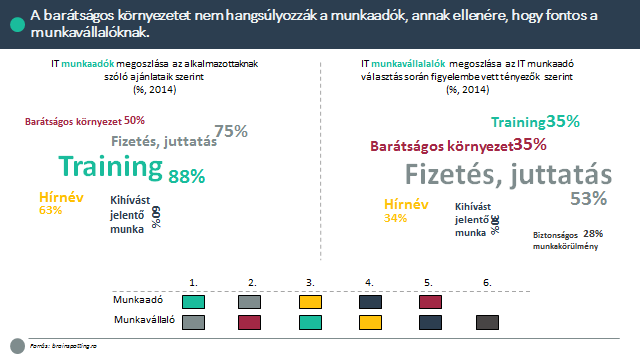 Az esetről – a hallgatók szemüvegén át
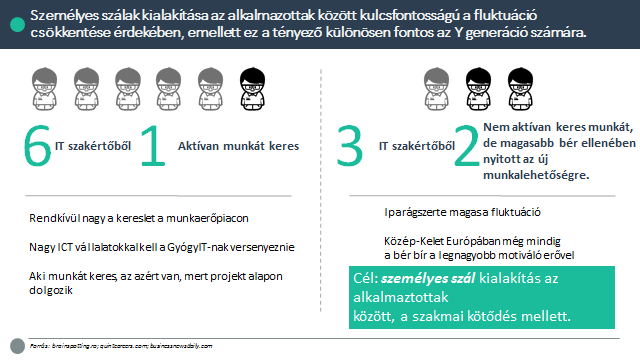 Az esetről – a hallgatók szemüvegén át
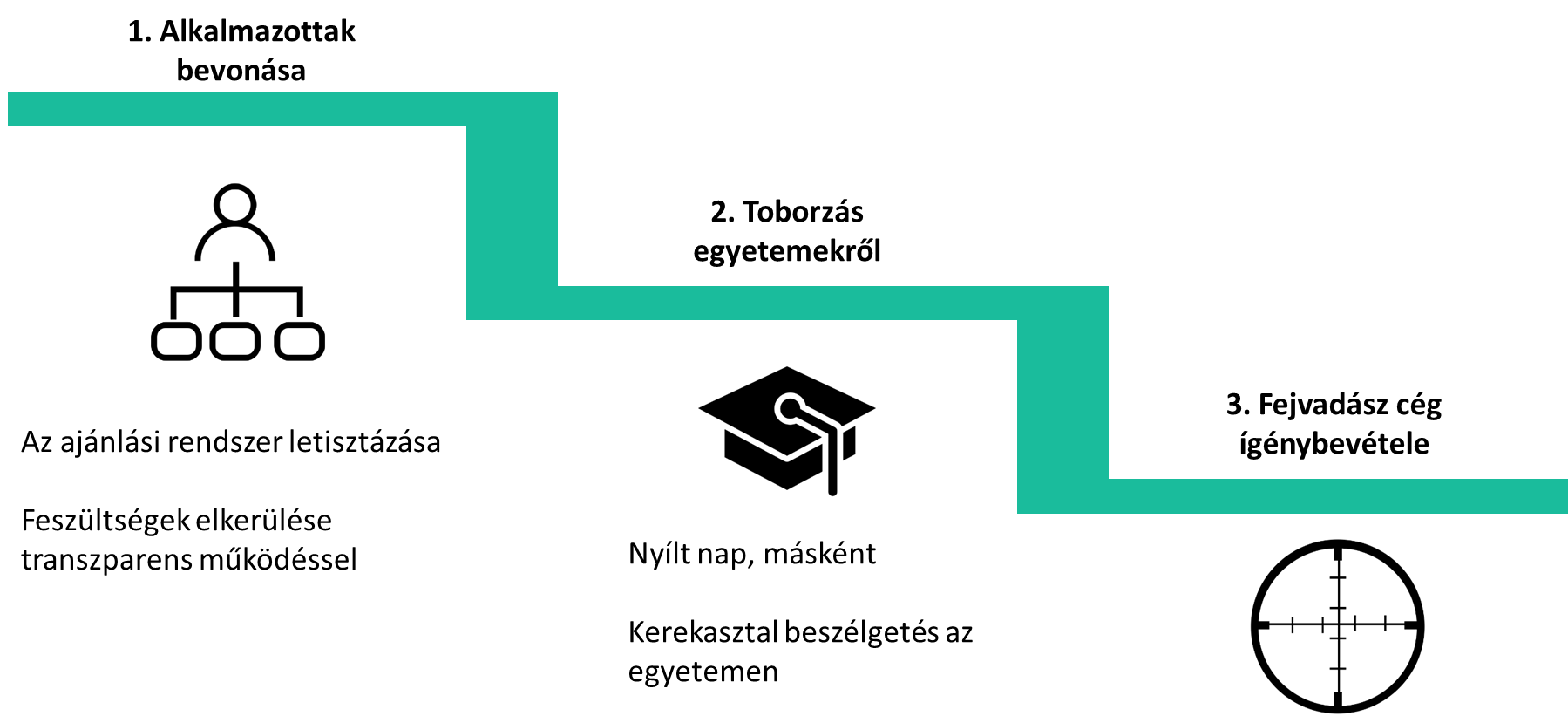 Az esetről – a hallgatók szemüvegén át
2. Toborzás egyetemekről
Előadások tartása.
Valós munkatapasztalatok megosztása.
Mindennapi kihívásokkal „küzdő” alkalmazottak beszámolója.
Felső vezetők tanácsai, meglátásai.
Nyílt nap szervezése.
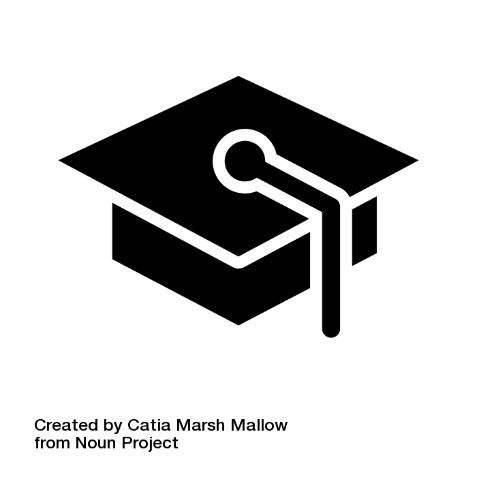 Előnyök:
Hátrányok:
Viszonylag alacsony költségek.
Brand építés a fiatalok körében.
Sok cég keres így új munkaerőt.
Elvesz a vezetők idejéből.
Az esetről – a hallgatók szemüvegén át
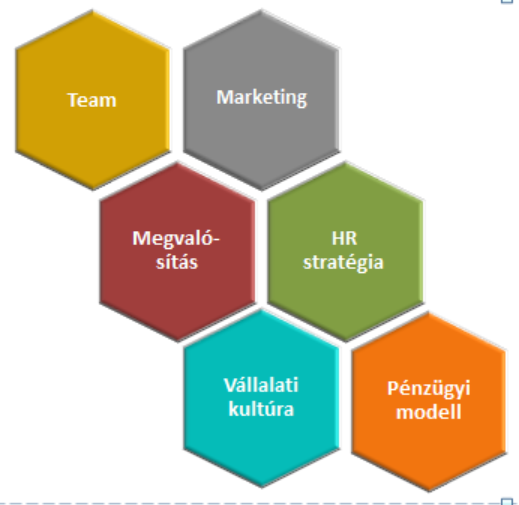 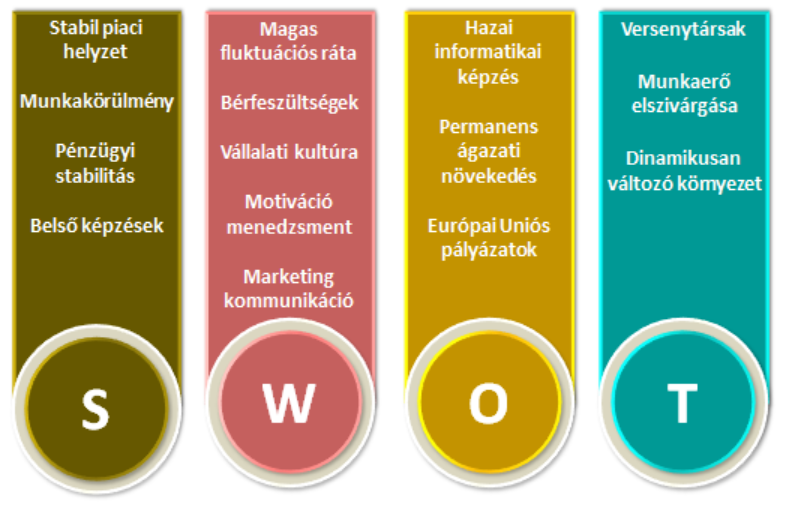 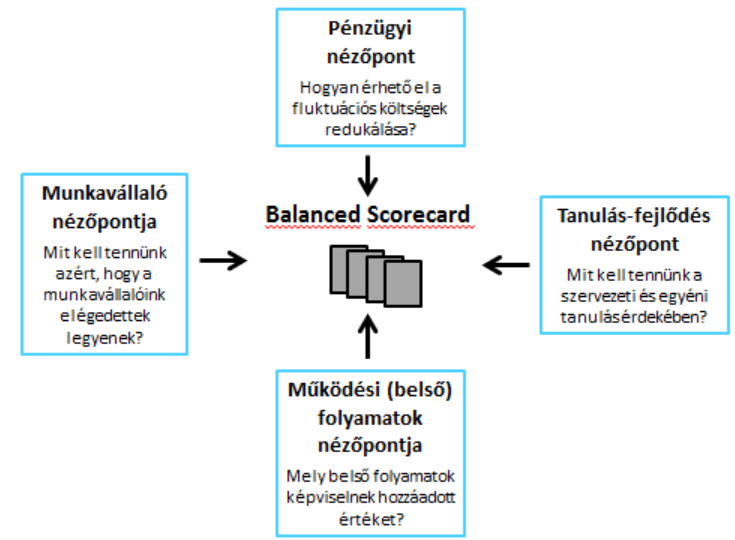 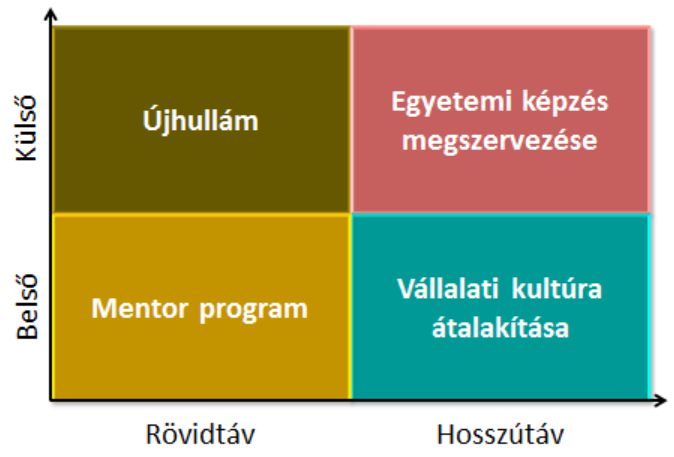 A problémák
Generációs különbségek
Megtalálni, megszerezni, megtartani
Költségek kímélete
Generációs különbségek #1
Évezredek óta gondolja a fiatalabb generáció, hogy az idősek totálisan vakon vannak a világgal kapcsolatban és évezredek óta gondolják az idősebbek, hogy ha a fiatalok odakerülnek a kormánylapáthoz gyakorlatilag percek kérdése a „havária”…
A generációk címkézése nem járható út
Azok, akik meg tudták mutatni, azt hogy hol tud együtt működni a két generáció, azok különösen értékesek.
Lehetséges eszköz pl. Jim Collins: Jóból kiváló című műve: nem a konkrét eszköztől függ, hanem annak kiváló alkalmazásán múlik a siker!
Generációs különbségek #2
Az a munkáltató, aki nem veszi a változásokat figyelembe és nem halad a korral, az nagyon lemarad.
A fordított mentorálás helyén való és sok munkáltatónak meg kellene fontolnia. Az idősebb generáció is a saját szemléletével nagyon sok hasznos információ, tapasztalatot tud adni az y generációnak és az y generációs is tud adni az idősebbnek.
Minden munkáltatónak ki kell használnia azokat az adottságokat, amivel az y generáció rendelkezik.
 Pl. feladatorientáltság, nyitottság, megoldásorientáltság, azzal együtt is, hogy időnként irreális a munkabérrel kapcsolatos elképzelésük
Megtalálni, megszerezni, megtartani
Y-t y-nal lehet fogni. Azok beszéljenek az y-osokhoz, akik maguk is y-ok. 
Merjünk adni és tudjunk kapni visszajelzést. Azt a generációt kell megkérdezni, hogy ők hogy szeretnék, hogy velük bánjanak, akiket az aktuálisan is érint. 
Koncentrált akcióval érdemes próbálkozni. Fontos sikerkritérium a saját cégkultúrát befogadóbbá tenni.
Megtalálni, megszerezni, megtartani
Játékos toborzás (gamification)
Interaktív/virtuális karrier térkép: ki, hová tud eljutni kompetenciái alapján 
Egy embert nem csak egy módon lehet megszólítani, bevonzani. Ahány ember annyi féle motiváció.
Vonzó munkahely, motiváció, legyen életpálya, legyen közösségi tér
Költségek kímélete
gyakornoki program, tanulmányok melletti részmunkaidős munkalehetőség
Merni kell elengedni azokat a csatornákat, eszközöket, amik nem elég hatékonyak és át kell csoportosítani az erőforrásokat olyan irányba, mint pl. az egyetemi kapcsolatok erősítése, ahova érdemes anyagi és emberi erőforrásokban is nagyobb áldozatokat tenni.
Gerillamarketing.
Összegzés helyett
Hogyan feleljünk meg a kihívásoknak? 
 mindenki másképp
Értsük meg a generációk hangjait, igényeit,
keressük az aktuális csatornákat,
használjuk megfelelő üzenettel.
Köszönöm a megtisztelő figyelmet!szentesb@gtk.uni-pannon.hu
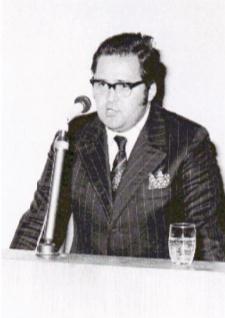 Dr. Tímár László
Dr. Tímár László okl. vegyészmérnök. okl. vegyipari gazdasági mérnök, egyetemi adjunktus. A Magyar Kémikusok Egyesülete Veszprém megyei Csoportja Tervgazdálkodási Szakosztálya elnökségének tagja. A Tudományos lsmeretterjesztő Társulat Közgazdasági Választmányának és Veszprém megyei Elnökségének tagja, az egyetemi Oktatási és Nevelési Bizottság tagja az ONB Szervező Vegyészmérnöki Tanterv Munkabizottságának vezetője, az egyetemi Pedagógus Szakszervezet Tanácsának tagja, a Veszprém Városért kitüntetés ezüst fokozatának tulajdonosa.